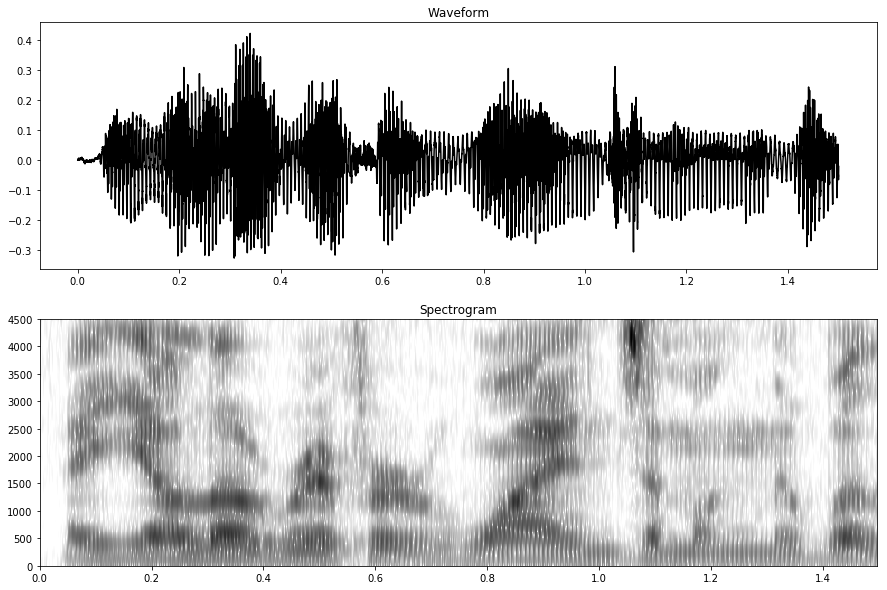 Duh
the
A
the
Anon
along
Roofer
river
Winds
oinks
Yellow
Yell  oh
N
/l/
S
N
/l/
/ʊ/
/o/
/ɔ/
/ə/
/æ/
/j/
/e/
/ɛ/
/ʊ/
/ʌ/
/ə/
/ʊ/
/u/
/ə/
/e/
/ɛ/
/ɪ/
/w/
S
F
/r/
/l/
/ə/
/e/
/ɛ/
F
SR
F
/f/
/th/
/ʊ/
/u/
/ɔ/
/ə/
/e/
/ɛ/
/ɑ/
/o/
/ɔ/
S
/j/
/w/
N
/l/
/3r/
/ɑr/
/or/
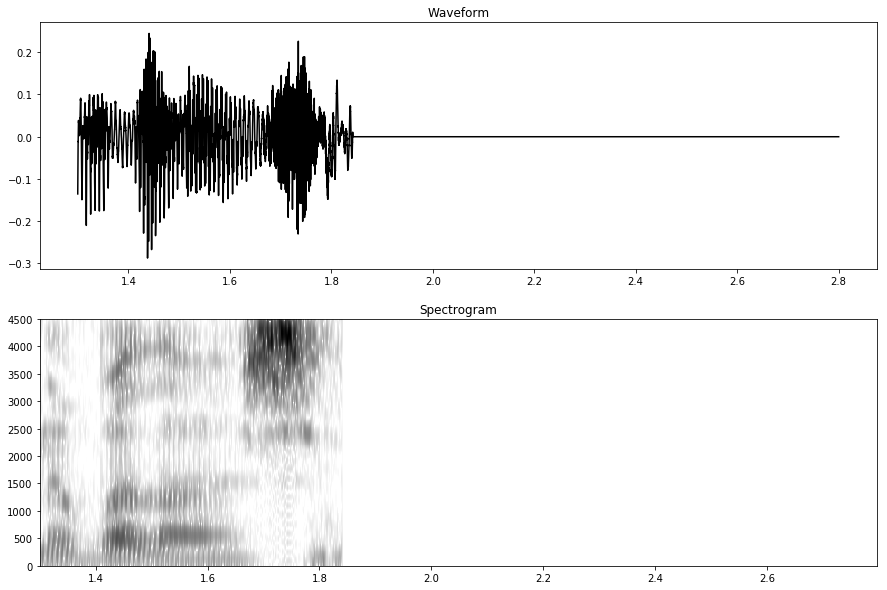 willows
F
/s/
/z/
N
/l/
/ʊ/
/o/
/ɔ/
/ʊ/
/o/
/ʌ/
/w/
S
F